Закаливание детей в детском саду.
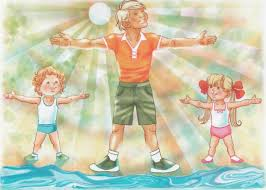 Маслобойщикова Екатерина Сергеевна
Здоровье- это не просто отсутствие болезней, это состояние полного физического, духовного и социального благополучия (ВОЗ).
Закаливание- система процедур способствующих повышению сопротивляемости организма неблагоприятным воздействиям внешней среды. 
Закаливание в детском саду - один из действенных методов укрепления  иммунитета и профилактики заболеваний.
Значение закаливания
Закаливание оказывает общеукрепляющее 
действие на организм, повышает тонус 
центральной нервной системы, улучшает 
кровообращение, нормализует обмен 
веществ.
Основные принципы закаливания:
Систематичность
Постепенность
Последовательность
Учет индивидуальных особенностей ребенка и состояние его здоровья
Комплексность
Положительно-эмоциональное отношение ребенка к закаливанию
Основные факторы закаливания
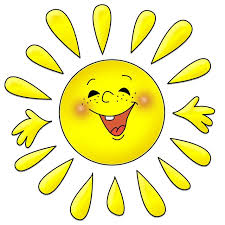 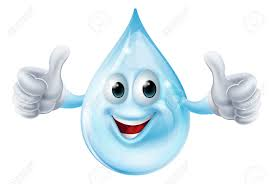 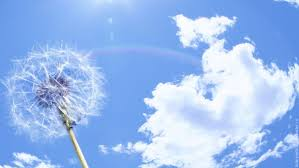 Солнце, воздух и вода – наши верные друзья
Методы закаливания
Солнечные процедуры
Солнечные ванны
Воздушные процедуры
Воздушные ванны
Прогулки и игры на свежем воздухе
Облегченная одежда 
Дневной сон с открытой фрамугой
Выполнение режима проветривания
Водные процедуры
Умывание 
Обтирание
Обливание
Купание
Полоскание рта и горла
Противопоказания:
если еще не прошло пяти дней после
 заболевания или профилактической 
прививки;
если еще не прошло двух недель после 
обострения хронического заболевания;
если в детском саду карантин;
повышенная температура у ребенка вечером;
страх ребенка перед закаливанием
Эффективность
Настроение
Самочувствие
Утомляемость
Аппетит
Сон
Самое главное – не прекращайте закаливания
И
Будьте здоровы!!!